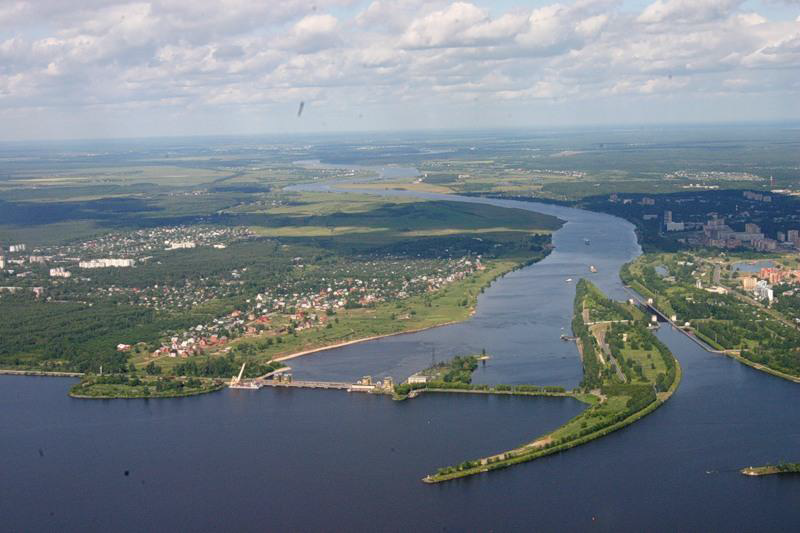 Second Collaboration Meeting of the BM@N and MPD Experiments at the NICA Facility
JINR, October 29-30, 2018
Itzhak Tserruya
Agenda
News
Admission of new Institutions
Elections of IB chair person for BM@N and MPD
Elections of spokesperson for BM@N and MPD
Approval of Project Manager
Next Collaboration meeting
Itzhak Tserruya
2
2nd BM@N and MPD Collaboration Meeting
News
RFBR grants
Grants of 3-6 MRubles per year for a duration of 3 years will be granted starting on Jan. 2019

New MPD website - under construction (I. Slepov, N. Sidorov)
http://mpd.jinr.ru/experiment/
Internal Documents are password protected
BM@N wikipages (Mikhail Kapishin)
http://bmnshift.jinr.ru/wiki/doku.php?id=main

 Collaboration status
Itzhak Tserruya
3
2nd BM@N and MPD Collaboration Meeting
MPD Collaboration
10 Countries, 26 Institutions, 436 Participants
MPD Institutional Board
BM@N Collaboration
10 Countries, 18 Institutions, 216 Participants
BM@N Institutional Board
Itzhak Tserruya
5
2nd BM@N and MPD Collaboration Meeting
MPD Pre-MoU
BM@N Pre-MoU
Itzhak Tserruya
7
2nd BM@N and MPD Collaboration Meeting
New Institutions
The following institutions are seeking to join the MPD and/or BM@N Collaborations:
Belgorod National Research University, to join MPD – represented by Alexander Kubankin
Institute of Modern Physics of the Chinese Academy of Science (Lanzhou)  to join MPD – represented by Fuqiang Wang
Kurchatov Institute, Moscow, to join MPD  –  represented by Dmitry Blau 
Moscow Institute of Physics and Technology, to join MPD and BM@N – represented by Tagir Aushev 
North Ossetia State University, to join MPD  -  represented by Nelli Pukhaeva
Three Gorges University, China, to join MPD – represented by Fuqiang Wang
8
IB Chair elections
MPD IB chair candidate:
Fuqiang Wang, Houzhou University


BM@N IB chair candidates:
Andrej Kugler, Nuclear Physics Institute, Czech Academy of Science
Hans-Rudolf Schmidt, Tubingen University
Itzhak Tserruya
9
2nd BM@N and MPD Collaboration Meeting
Spokesperson elections
MPD spokesperson candidates:
Adam Kisiel, Warsaw University of Technology
Victor Riabov,  PNPI, Gatchina


BM@N spokesperson candidates:
Mikhail Kapishin, JINR
Itzhak Tserruya
10
2nd BM@N and MPD Collaboration Meeting
Project Manager
Vladimir Kekelidze, Director of VBLHEP proposes to appoint the following Project Managers:

For MPD: Slava Golovatyuk, JINR

 
For BM@N: Anna Maksymchuk, JINR
Itzhak Tserruya
11
2nd BM@N and MPD Collaboration Meeting
Next steps
Main task and challenge:
Timely completion of the project w/o compromising on quality. 

 Next Collaboration meeting
Week of April 29, 2019
Week of May 6, 2019

Executive Council
Spokesperson, Deputy Spokesperson(s) and Project Manager
Six members elected by the Institutional Board. 
Nominate candidates – 2w
Candidate statements – 2w
Electronic vote – 2w
Two members appointed by the Spokesperson that shall serve at his discretion. Appointments by the Spokesperson shall be approved by the IB.
12
Next steps
Update IB list
Add new IB members
Improve communication: any IB member should be able to send e-mail to the entire IB list.

Analysis / Software working groups 

Common Fund? Membership fee?

What I still need to do:
Minutes of IB
Post all material of the 2nd Coll meeting on website
Update organization page of website
Institutions that did not manage to submit their candidacy this time.